Challenges and opportunities in providing immunization services during emergencies, conflicts, and humanitarian contextVaccination in Emergencies
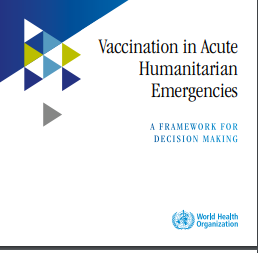 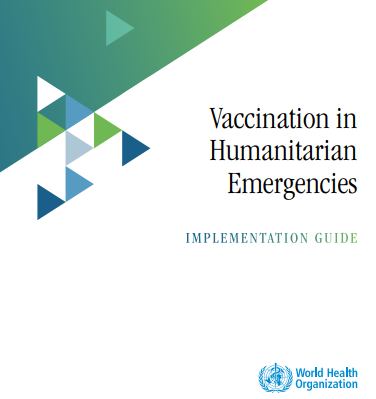 WHO Guidelines 
Framework for decision making
Implementation guide
Messeret  E Shibeshi
WHO IST VPD
1
Outline
Background
Response Actions to be taken 
Rational of task force establishment 
Role & Terms of reference of the taskforce
Evidence based decision for use of vaccines in Emergency 
Risk mapping and grading principles 
Planning for Vaccination during emergencies & exit strategy 
Strategies for Service delivery in Emergencies 
 Challenges and opportunities
2
Challenges
Opportunities
- NITAGs have increasing role in providing recommendations on vaccines and strategies used during emergency /Humanitarian response 
This can be linked to the Incident management system that is established to coordinate emergencies where NITAGs input can be incorporated 
NITAG advise is valuded as it is evidence based 
NITAGs to anticipate request in updating the Immunization policy /technical guidelines on Immunization- on specific vaccine required during emergency 
- Use of existing clusters on ground for service delivery (Food and nutrition distribution points brings efficiency
Lack of access to vaccination services in acute or protracted conflicts and humanitarian emergencies represents an important and growing reason for stagnating vaccination coverage. 
Delivery of immunization services in such settings presents many challenges.
Why  are seeing increased numbers of outbreaks
COVID-19 pandemic has set back the vaccination efforts
Decreased vaccination levels (measles, diphtheria, polio, meningitis, and yellow fever)
Insufficient coordination within the public and private sectors
Inadequate engagement of national immunization programs
Lack of surveillance and laboratory capacity, inability to link epidemiologic and laboratory data
Ecological, climatic and land-use changes (Cyclone, floods)
3
Background – Humanitarian Emergencies
4
Acute Emergency-Occurrence of one or more of the following conditions, due to any reason (natural and/or man-made)
The definition of acute emergency encompasses a large majority of potential scenarios, but there may be cases in which data and available information are imprecise, incomplete or controversial. In such instances, application of the definition should err on the side of caution, i.e. it is preferable to assume that an emergency is taking place.
5
ACTIONS  (1) Establish a Task force (immunization task force /ITF Or equivalent to take right action at right time)
6
Immunization Task Force (ITF) Role   &  functionality guided by Terms Of Reference
7
Actions(2) Decision on use of vaccines in humanitarian emergencies – evidence based
8
Framework for decision making (I)Risk grading of Vaccine Preventable diseases assessed in identified Province/districts
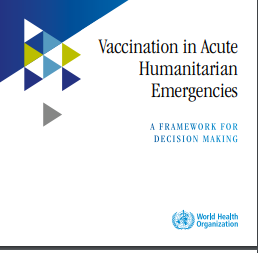 Vaccination during emergencies
9
Worksheet for determining  presence of key general risk factors (e.g.)
Vaccination during emergencies
10
Relevance of each general risk factor for each VPDs
Vaccination during emergencies
11
What are the Specific factors to be assessed for each VPDs
Vaccination during emergencies
12
Algorithm for qualitatively synthesizing VPD-specific worksheets into an overall grading of specific risk, for any VPD
Vaccination during emergencies
13
What are the Vaccination implementation consideration and Key questions ? (II)
Evidence based
Vaccination during emergencies
14
Decision on use of vaccines in humanitarian emergencies
15
(3) Components of the emergency response Vaccination plan in humanitarian settings
16
Suggested strategies for service delivery for specific contexts during different emergency situations
17
Framework for decision making and guide for emergency vaccination during emergencies
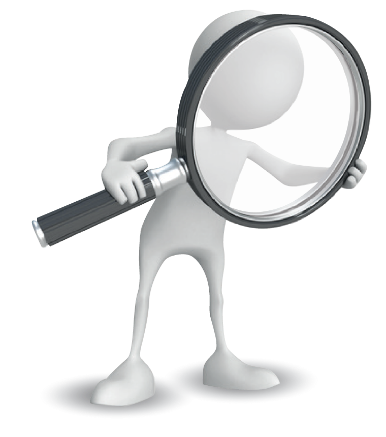 Observed situations in the region – set back in Immunization + emergencies related
Epidemic curve of diphtheria cases by year/epi-week in Nigeria, epi-week 19 2022 – epi-week 14 2023
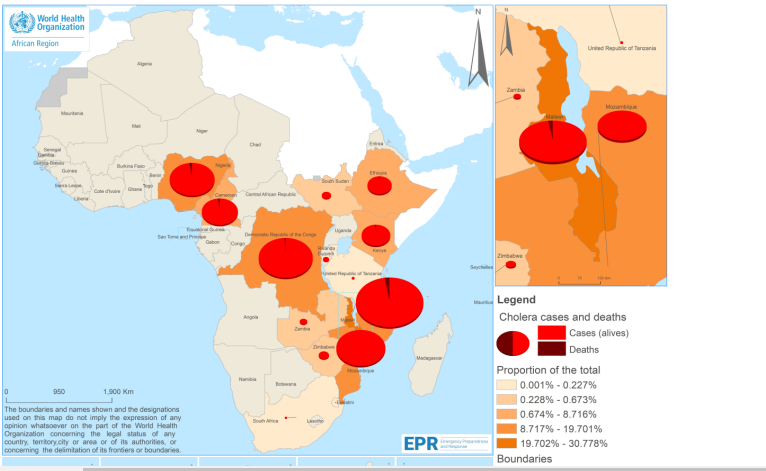 Strategies to curtail the outbreaks of Cholera.
Enhancing readiness, heightening surveillance, scaling up health education, and strengthening cross-border coordination 
Support for reactive and preventative oral cholera vaccine (OCV) campaigns in affected/endemic countries
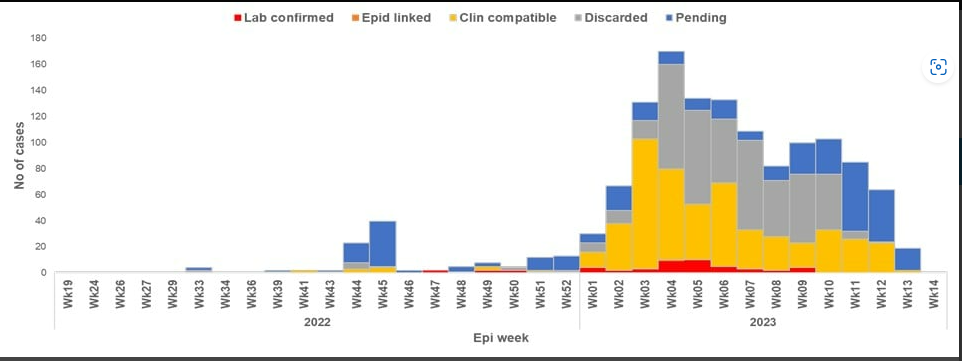 Due to supply limitations ICG suspended the standard 2-dose vaccination regimen in favour of a 1-dose approach
1 dose provides protection up to 6 months 
Single dose effectiveness in individuals ≥ 1 years old was: 
40% against all cholera episodes ;63% against severely dehydrating cholera episodes
Countries should try submit ICG requests timely after outbreak confirmation with localities targeted for reactive vaccination
Preventive OCV Campaign (2 dose) application window now open
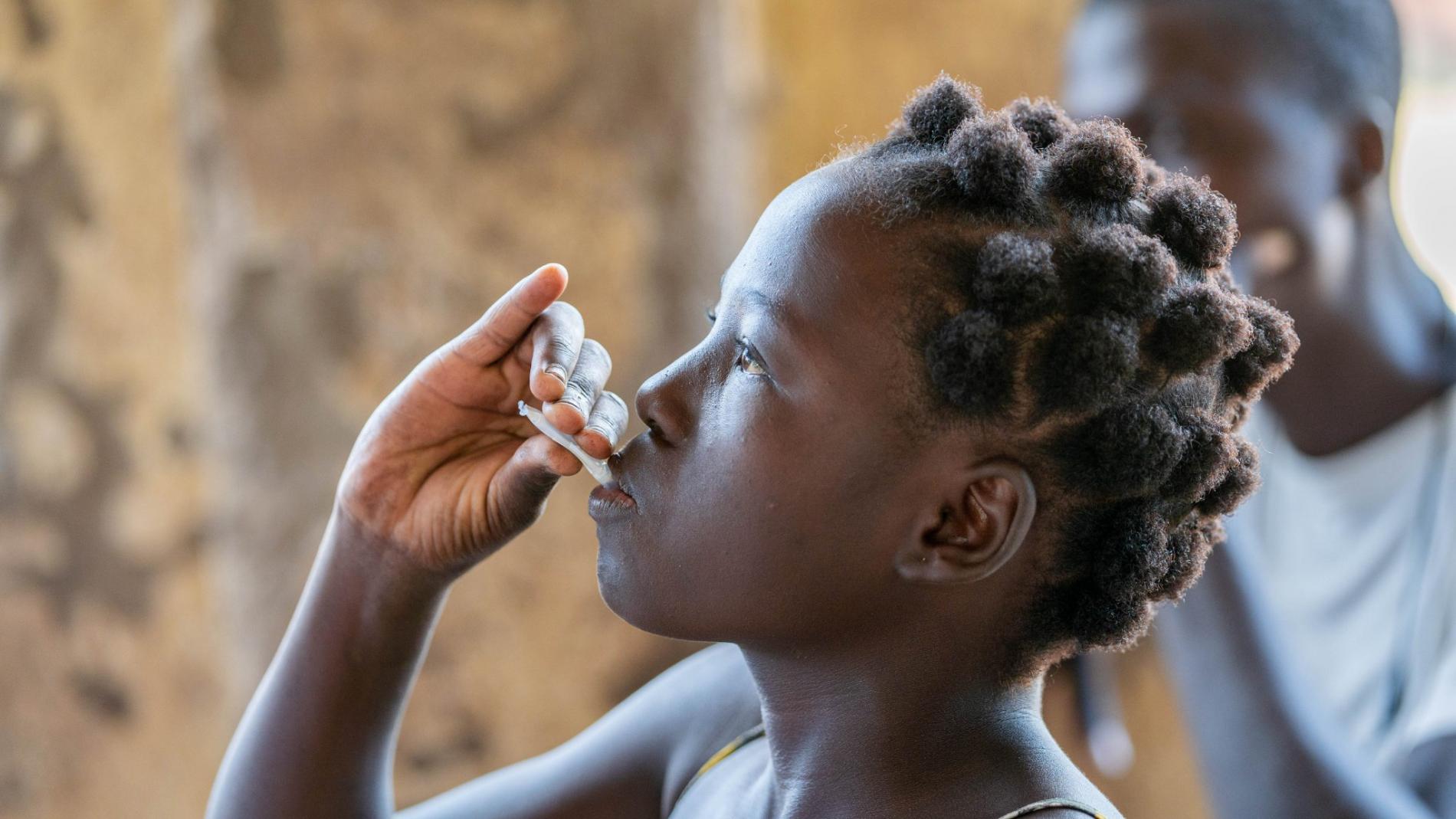 From 14 May 2022 - 9 April 2023, 1439, suspected diphtheria cases were reported from 21 states; 
557 (39%) were confirmed cases, 73 deaths (CFR: 13%).
3rd dose pentavalent vaccine coverage estimated to be 57% (Nigeria MICS 2021); Public health response -vaccination of high-risk populations such as children under five years of age, schoolchildren, close contact of diphtheria cases, and healthcare workers
Measles Incidence Rate per Million, Large and Disruptive 
Measles Outbreak (12M period) 3/2022 – 2/2023
Central African Republic
Chad
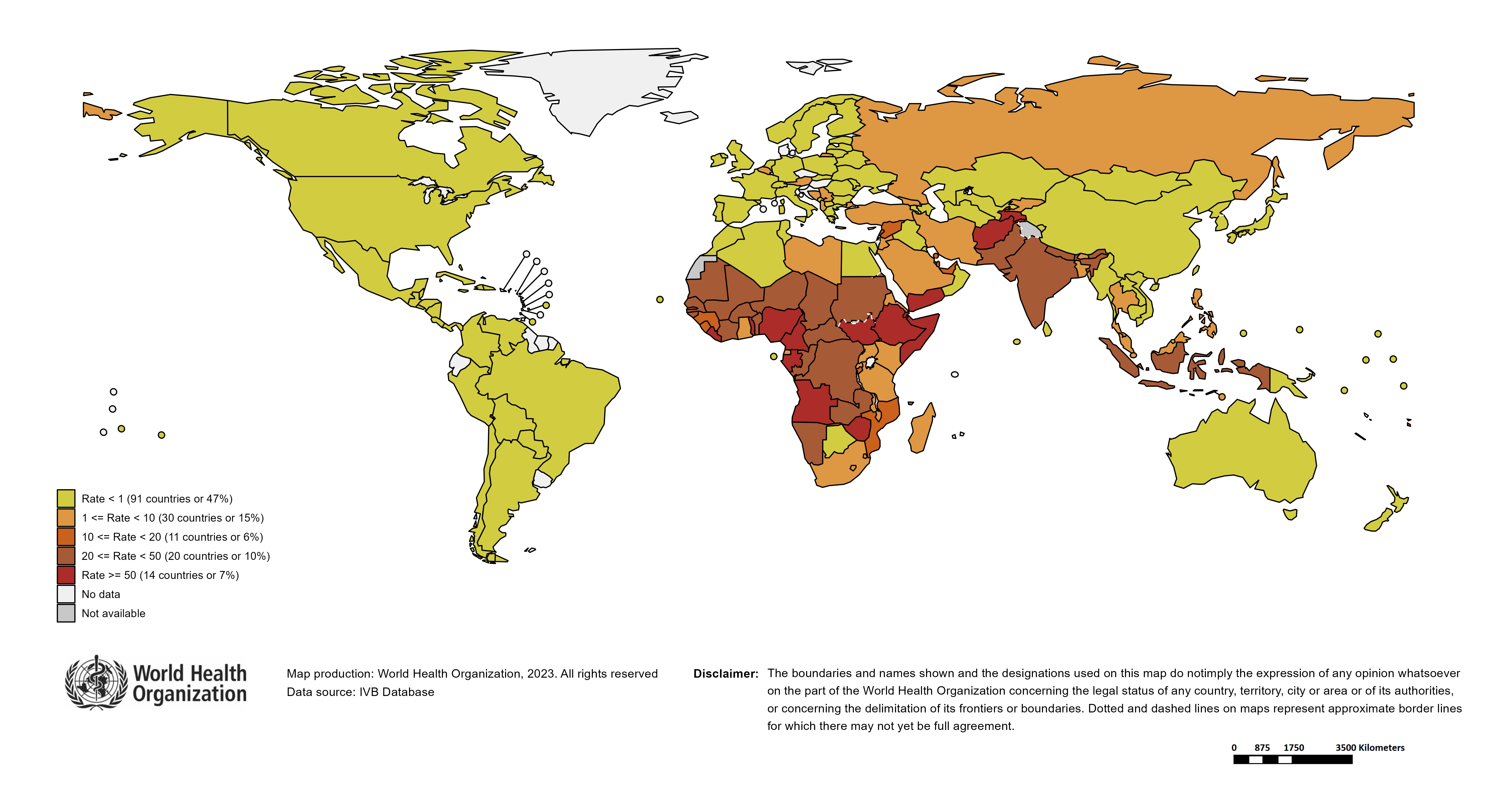 Afghanistan
Burkina Faso
Mauritania
Cameroon
Djibouti
Tajikistan
Nepal
Mali
Senegal
Pakistan
Niger
Sudan
Gambia
Yemen
Guinea-Bissau
India
Ethiopia
Indonesia
Togo
Liberia
Benin
Somalia
South Sudan
Côte d’Ivoire
Nigeria
Zambia
Gabon
Angola
Zimbabwe
Congo
DR Congo
Namibia
Notes: Based on data received 2023-02 - Surveillance data from 2022-03 to 2023-02 - Incidence: Number of cases / population * 1,000,000 - Population data: World population prospects, 2019 revision
[Speaker Notes: This slide overlays the large and disruptive measles outbreak with measles incidence rate per million for March 2022 to February 2023. 

Despite the historically low number of measles cases reported over the last 36 months since the beginning of the COVID19 pandemic, measles has not gone away.  Measles incidence rates remain concerning in 2022 with highest rates in sub-Saharan Africa – highlighting the risk that large immunity gaps pose.

The number countries with measles outbreaks characterized as “large and disruptive” has increased from 19 for the 12-month period from January – December 2021 to 34 in the 12-month period from March 2022 – February 2023 (~30% increase). 

Responding to measles cases and outbreaks continues to be global priority.]
Reflections
With increasing emergencies, outbreaks, humanitarian contexts in the region 
NITAGs have increasing role in providing recommendations on vaccines and strategies used during emergency /humanitarian situations 
What should be the plan for the affected Region or Province/districts  (magnitude of the risk and potential threat –triangulate generated evidence ) 
Key actions – evidence guided (Risk assessment) 
What strategy is to be used ?
Use of the Catch-up strategy guidance for operations (as addition)
How are we going to mobilse the resources including supply of the required vaccines ?
Opportunity of the Multi Stakeholder Dialogue with stakeholders 
Existing partners with service delivery points (Food and nutrition cluster) 
What timeline are we to respect ? 
Emergency meetings similar to COVID to guide on some vaccines during emergencies not in schedule or for specific use anticipated
Vaccination during emergencies
20
Extra slides to detail the components of the plan
21
Integration of vaccination service delivery with other services
22
Microplanning Steps
23
Micro-plan should address & budget Key components
24
Vaccine supply
25
Cold Chain
The emergency plan for the district and/or health facility level should ensure the following:
Readily available contact information of persons responsible for cold chain and logistics.
Readily available information on location and functionality status of the nearby cold storage and/or alternative storage spaces.
Adequate quantity of cold boxes and other passive containers (e.g. vaccine carriers) that can serve as temporary cold storage.
Readily available information on transportation means for transfer of vaccines.
Adequately trained staff for safe handling and transfer of vaccines to alternative locations.
Regular check of availability of identified alternatives and awareness of the responsible persons.
Vaccination during emergencies
26
Logistics  - ensure availability of adequate quantities of estimated Vaccine Supplies
27
Logistics - ensure availability of adequate quantities of estimated Vaccine Supplies
28
Demand-related and community-based interventions
29
Strategies for vaccine delivery – depending on the context
Partnering with private for-profit health service providers to increase access to vaccination and basic package of health care services.; Collaboration with CSOs working in the area.
30
Monitoring , Evaluation  supportive supervision use innovation ideas /technologies
THE METHOD USED TO REPORT ON VACCINATION ACTIVITIES AND DATA FLOW SHOULD BE THE SAME AS BEFORE THE EMERGENCY, OR SIMPLIFIED.
SIMPLE BUT SPECIFIC CORE MONITORING INDICATORS ARE RECOMMENDED.
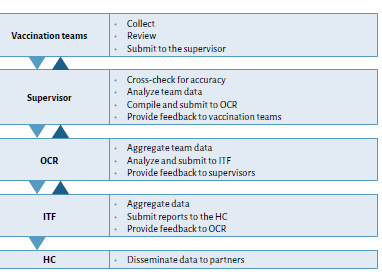 Proposed flow of data
31
Vaccination during emergencies
Suggested Indicators for different emergency situations
Vaccination during emergencies
32
Exit strategy – Recovery of Immunization services
33